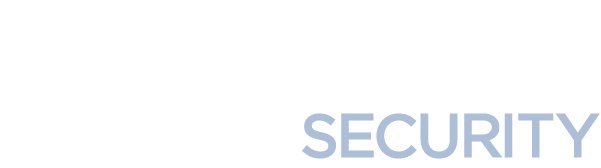 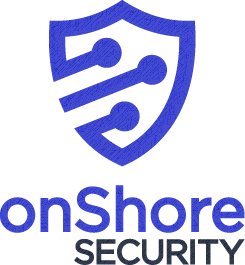 Segregation of Duties: A Cybersecurity Safeguard
[Speaker Notes: “Thanks Caren for that introduction.  My Cyber Quick Hit today is going to focus on Segregation of Duties: A cybersecurity safeguard – More specifically Segregation of Security Management Duties... Our goal today is to establish what our risks are and look at how segregation of duties helps with mitigating those risks.]
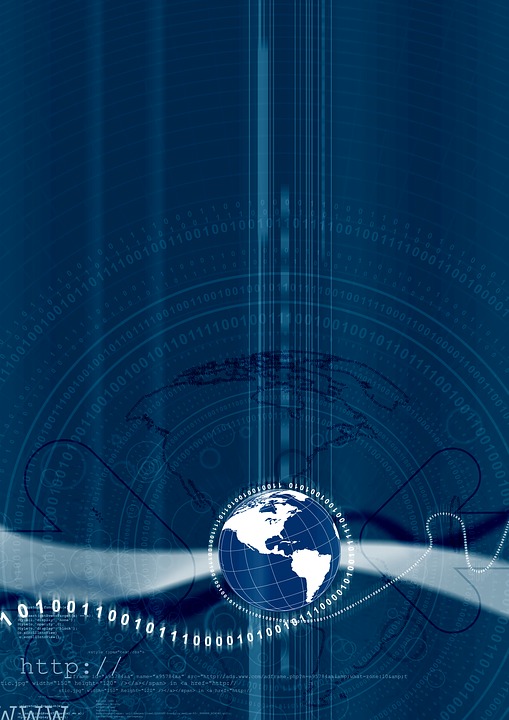 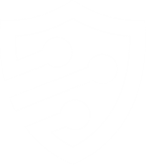 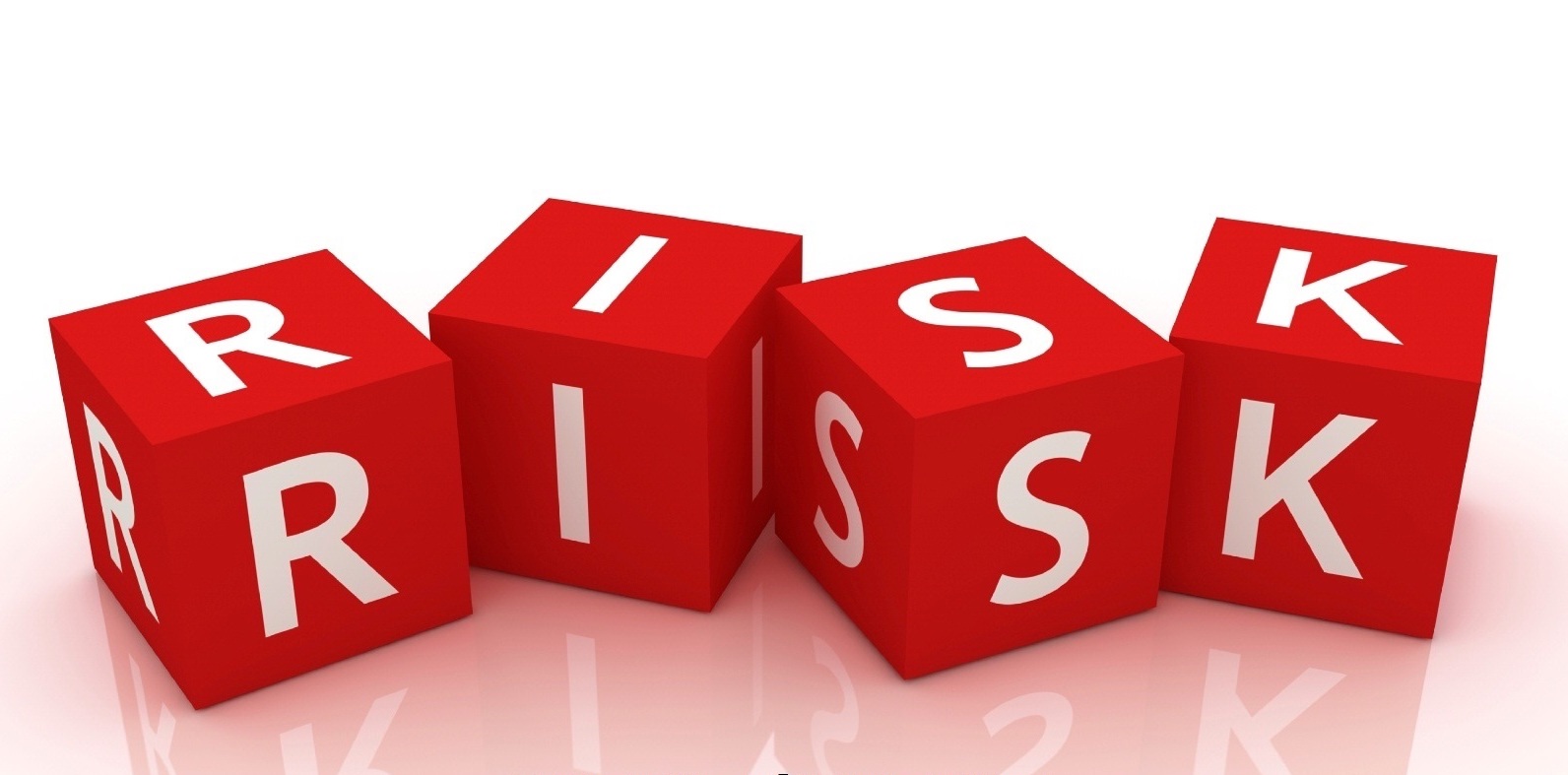 What is Our Risk Appetite
[Speaker Notes: Established risk management practices in banking should be extended to IT operations. For example, Segregation of Duties is a solid foundation for sustainable risk management. Your chief lending officer would not approve loans, nor would one person handle outgoing wires; yet IT sets up and monitors email, keeps the network running, arranges penetration testing, reports to the board, and works directly with auditors. In this session, we will discuss Segregation of Duties in IT governance.]
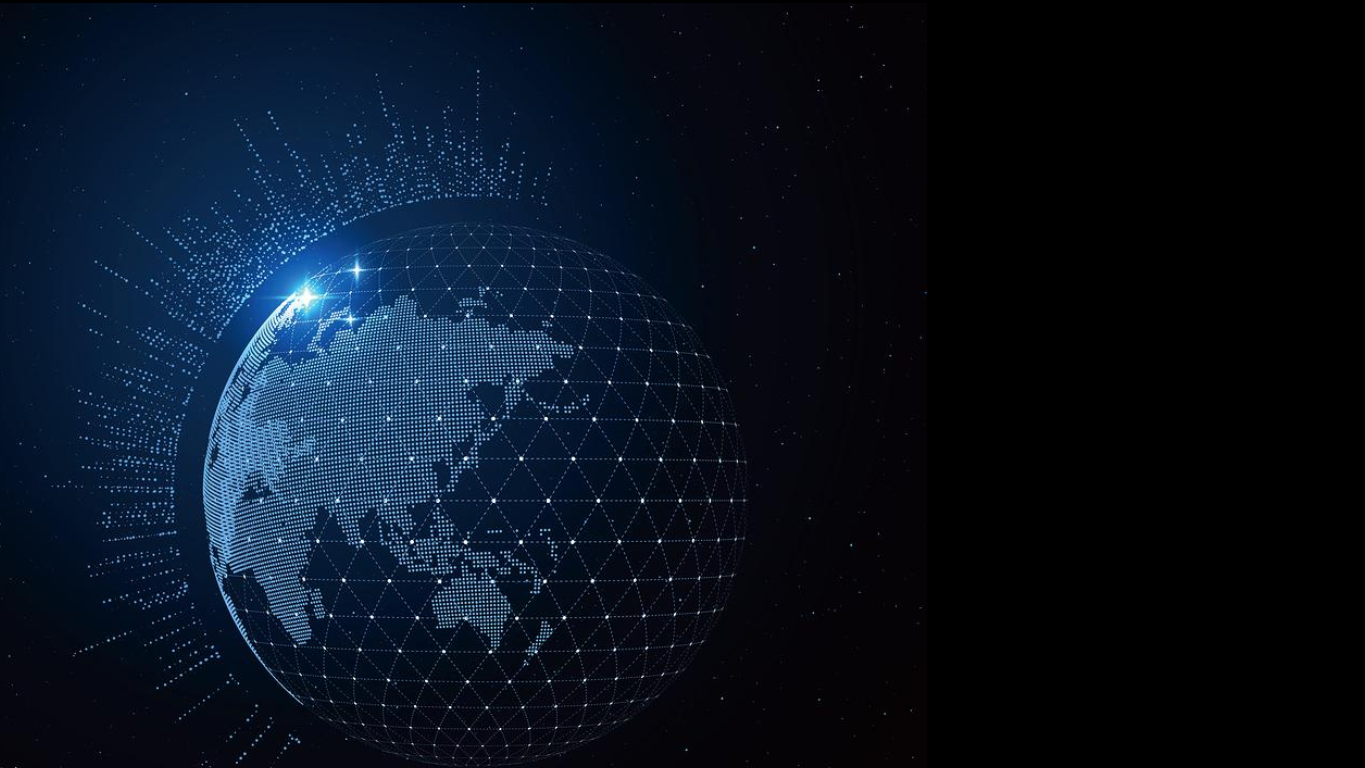 What Are The Risks?
Potential Fraud

Human Errors

Security Breaches

Information Theft

Circumvention of Security Controls
www.onShore.com
[Speaker Notes: The FFIEC has dedicated an entire section of their IT Handbook and that will be our guide in defining SoD as it pertains to our risk appetite. First lets talk about Separation of Duties at a basic level before we jump into specifics around the FFIEC expectations.]
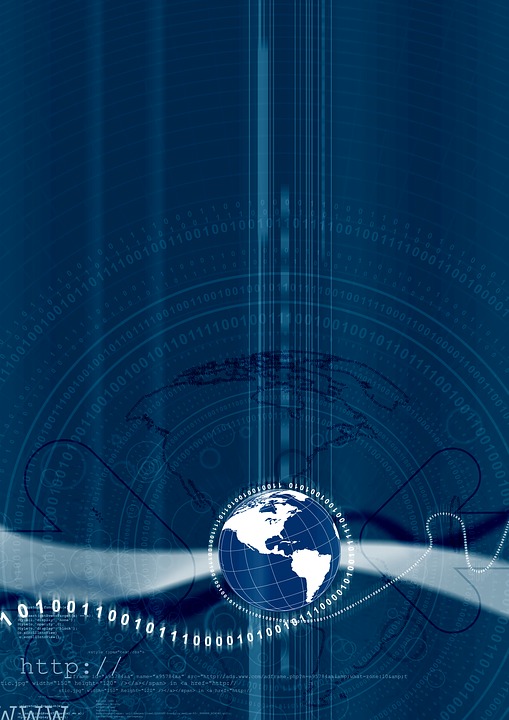 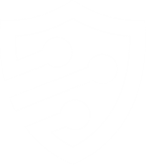 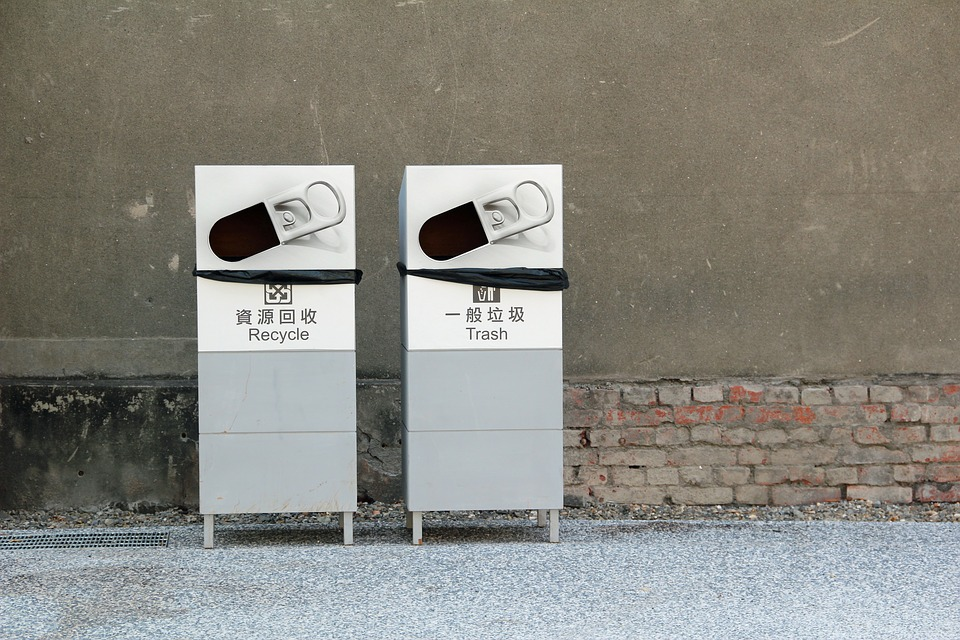 Segregation of Duties
[Speaker Notes: It is easy to end up with overlap as the skills and experience needed are often found by resources in more than one department and so it is very important to be clear about who is responsible and accountable for what and to whom.]
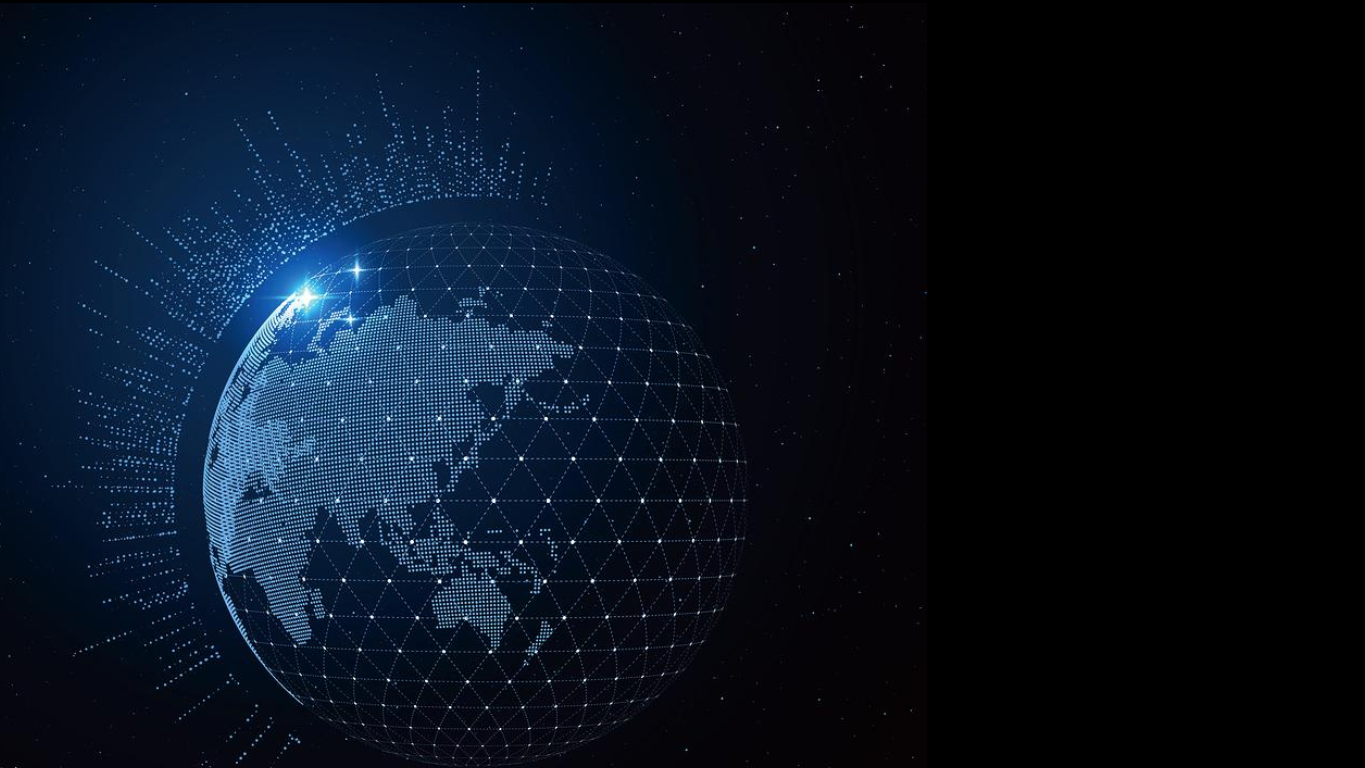 Segregation of Duties
Reduce the likelihood of fraud

Limits abuse and errors

Detect and prevent security breaches

Catch and prevent information theft

Remove the ability to bypass security controls
www.onShore.com
[Speaker Notes: Walk through slide quickly]
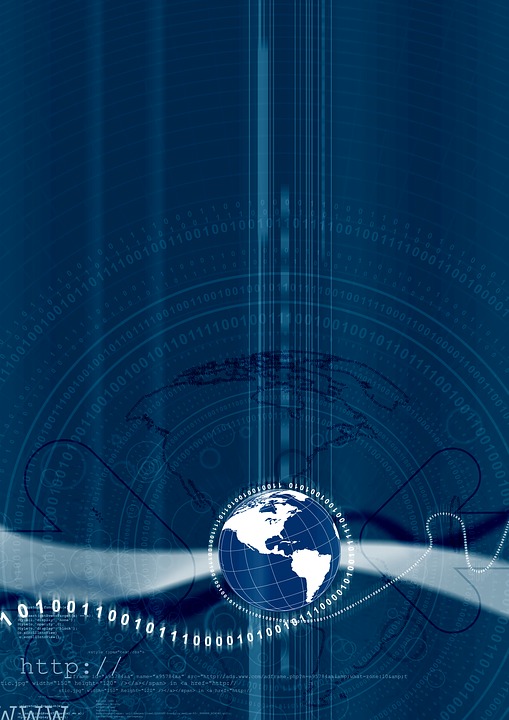 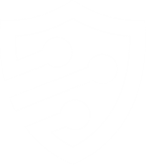 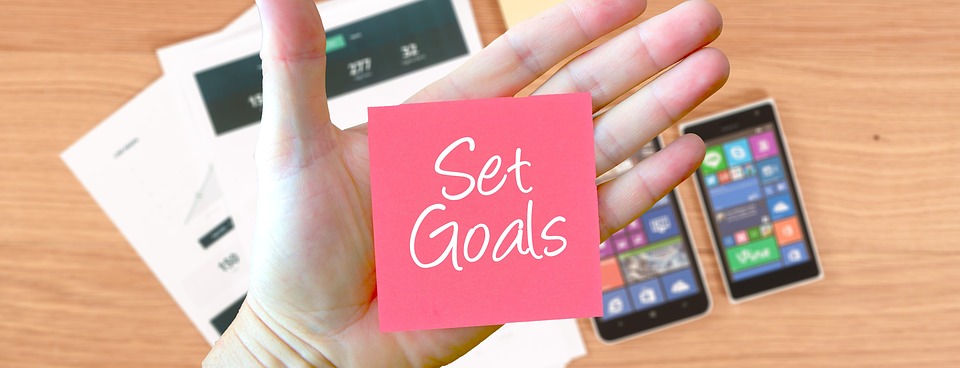 Goal in Segregation of Duties
[Speaker Notes: There are ultimately two goals that we are looking to achieve and we aren’t going to get them accomplished all at once.  It is a process – the goals are… slide]
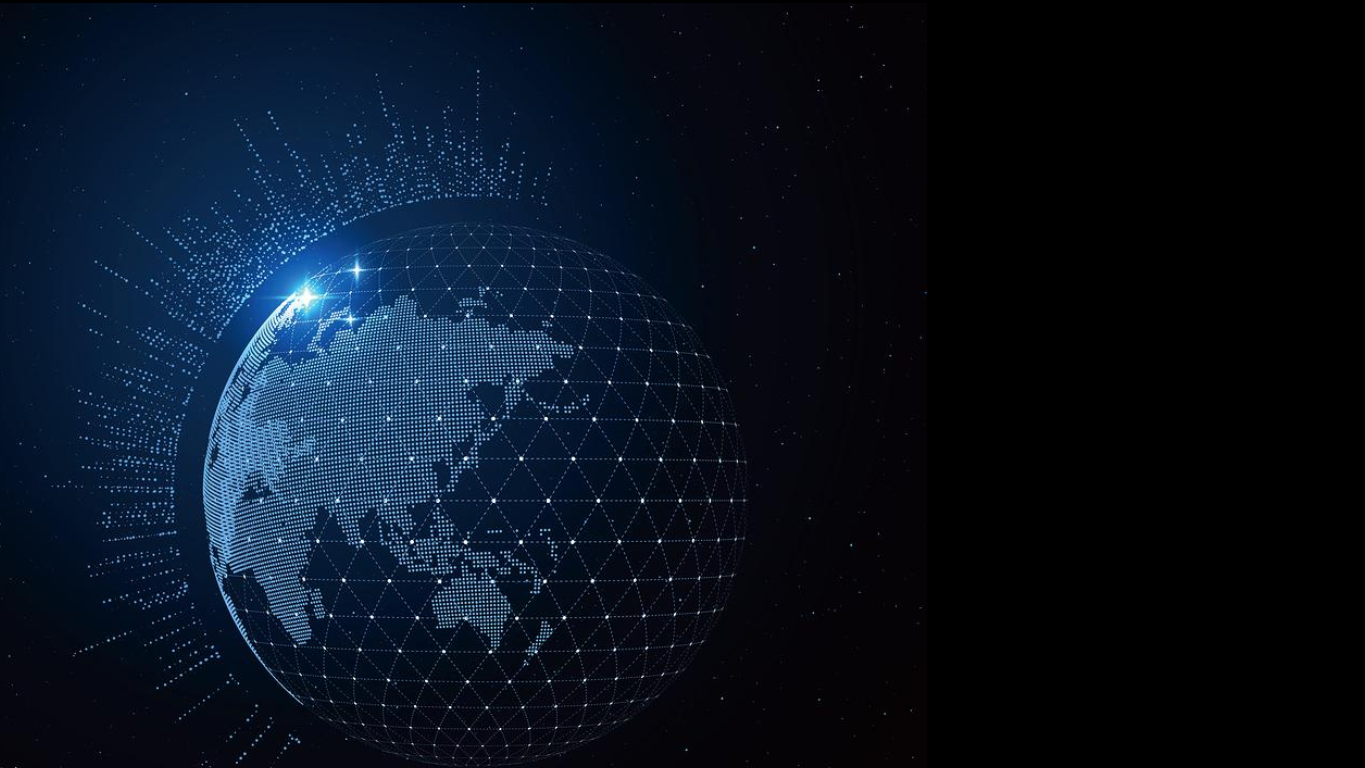 So what do our goals look like?
Take away the ability for individuals to have conflicting duties

Remove the responsibility for reporting on themselves or their superiors
www.onShore.com
[Speaker Notes: What do they look like
Bullet 1 - As in your systems administrator who is responsible for executing a vulnerability scan should not be responsible for reviewing the results.  This is no different than having a bookkeeper who has the authority to approve payment

Bullet 2 - Segregation of Duties is a well-known concept in the banking and business world but few have given thought to the subject in regards to Information Security.]
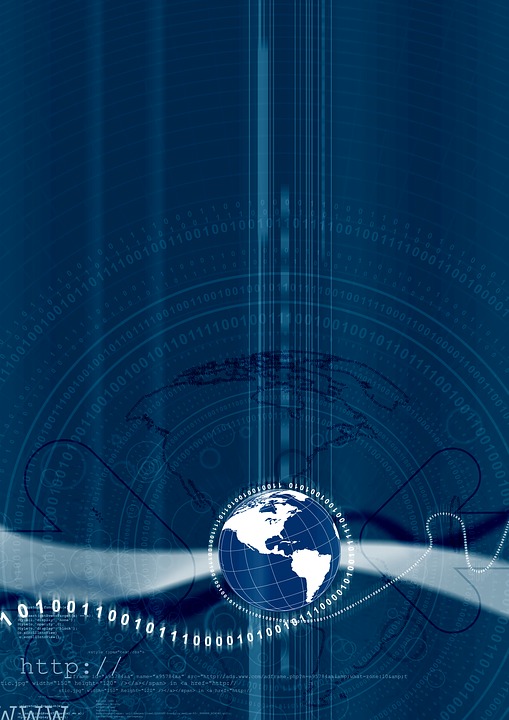 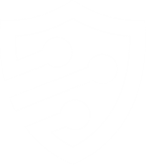 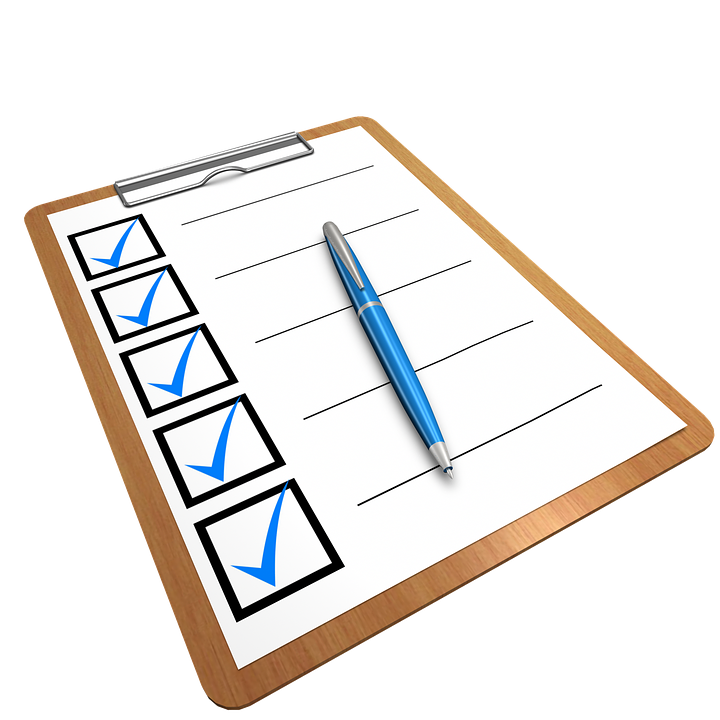 Test Your Segregation of Duties
[Speaker Notes: The only way to verify your Segregation of Duties is working is to regularly test… and you need to ask yourself the following questions… slide]
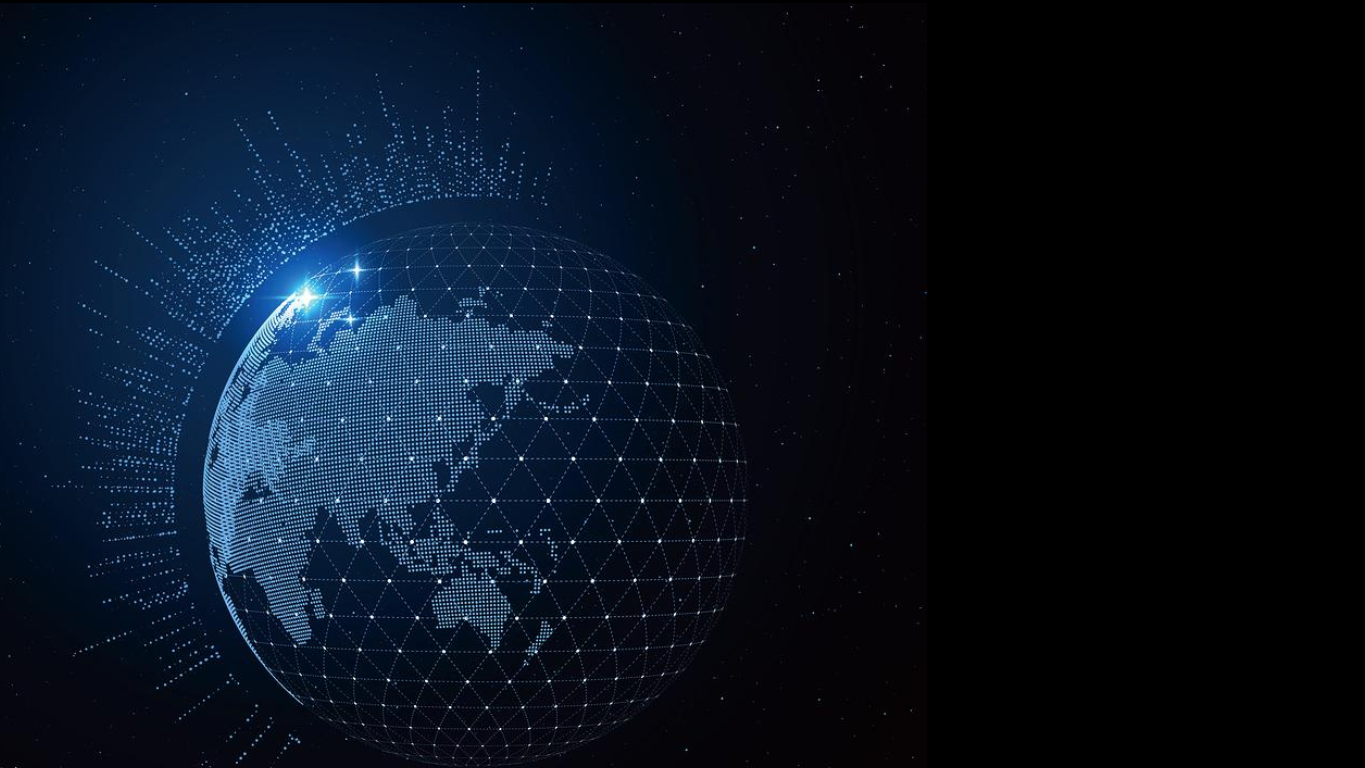 Test your Segregation of Duties
Can any one person alter, destroy or steal data without being detected?

Does any one person have influence over controls design, implementation and reporting of effectiveness of those same controls?
www.onShore.com
[Speaker Notes: Begin thinking about how you answered your SoD questions and whether the answers were true to either question.  -  I know the questions seem a bit vague but the goal here is that by following some of the next steps I outline you can answer with a confident No to both of these.]
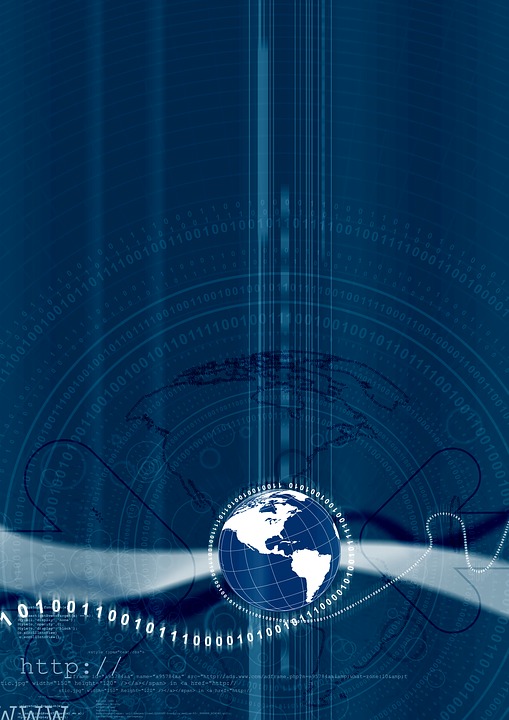 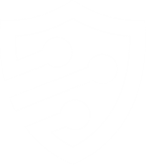 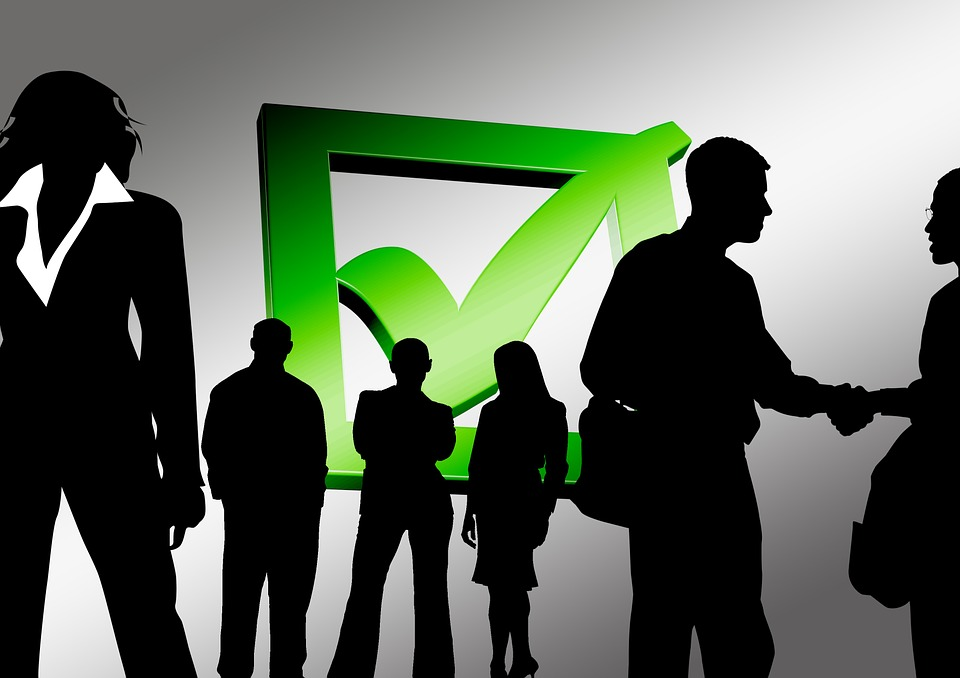 Achieving Your Goals
[Speaker Notes: If you look at what FFIEC IT handbook calls out so that by following the handbook you can essentially answer no to both of the SoD questions.   While we don’t have time to jump into each of the sections I want to outline them as first steps towards determining your risks and how to go about SoD.

There are going to look are five key areas:
Information Security Risk Assessment 
Information Security Strategy
Security Controls Implementation – This helps define SoD
Security Monitoring

Lets jump into the how to achieve our goals after walking through the items outlined in the FFIEC IT Handbook – next slide]
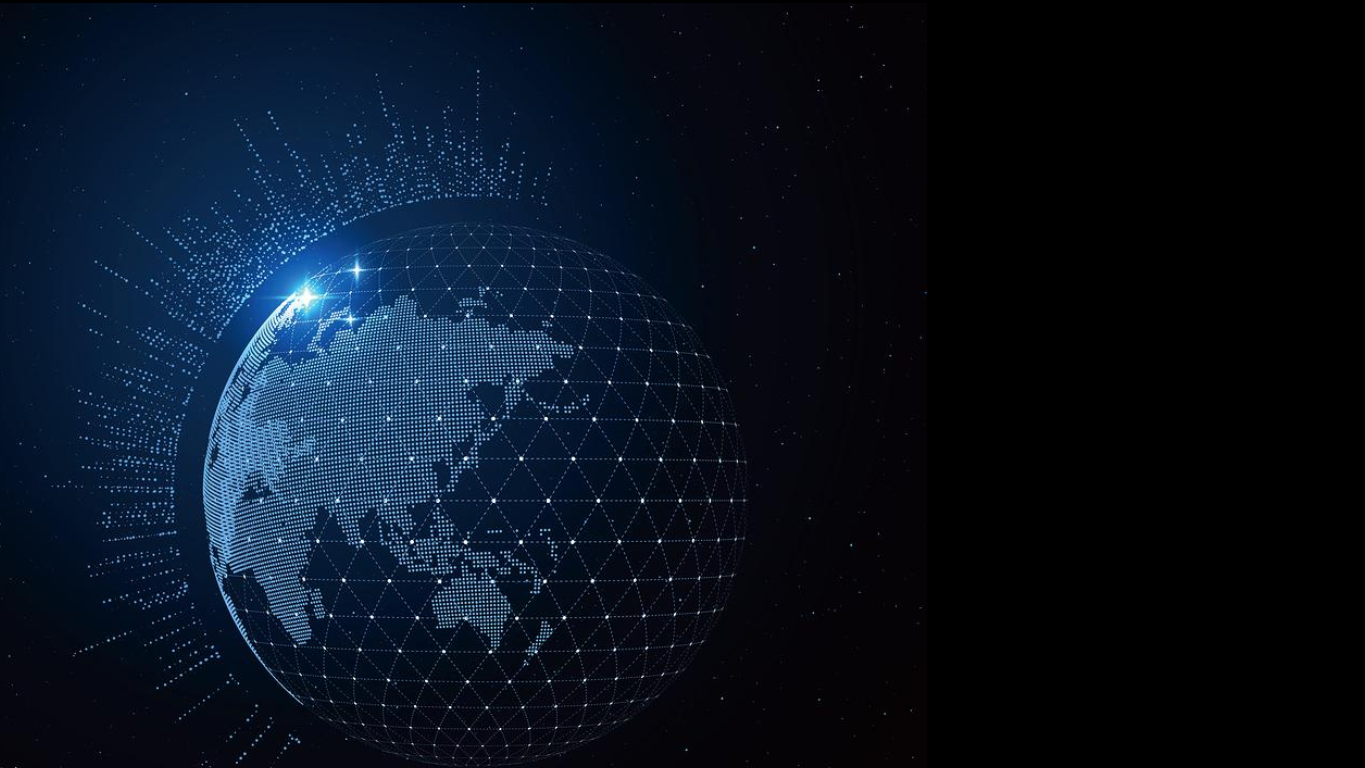 Designate an individual responsible for each of your security processes and the process owner’s and report to audit committee chair. 

Use a 3rd party to monitor security, conduct surprise security audits and security testing.

Have an individual (CISO) responsible for IS report to the board of directors.

Have an individual (CISO) responsible for IS report to audit committee as long as internal audit committee doesn’t report to CFO.
How to?
[Speaker Notes: Whether the responsibility is left to the CIO, CISO or CTO (unlikely the CFO) in any financial organization the following should be true:
Understand the infrastructure to the nth degree – you can’t protect what you don’t understand
Has read the FFIEC IT Handbook
Leaves their EGO at home
While expected to meet all three we know that that is just the beginning and this Segregation of Duties isn’t easy when not everyone at the table has the expertise or experience, but not impossible.  Accomplishing SoD and a strong security process portfolio often requires a 3rd party to come in and help get the right information into the hands of the board members to make decisions that will insure they keep their risk appetite in check and continuously are improving their security posture.]
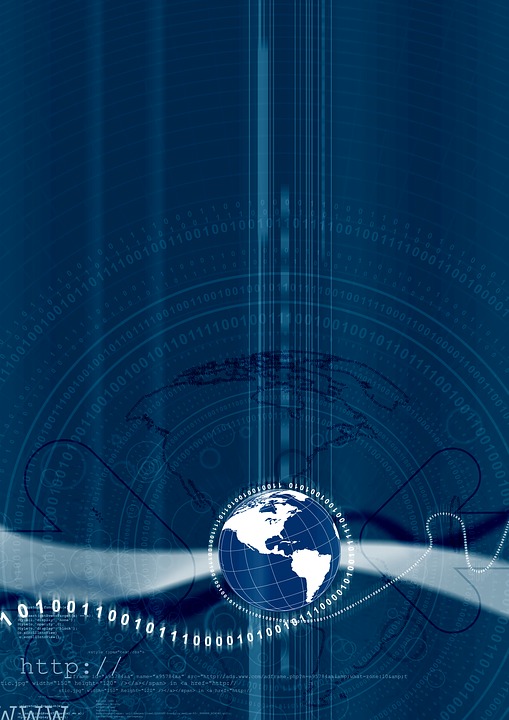 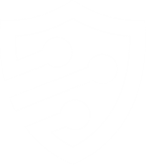 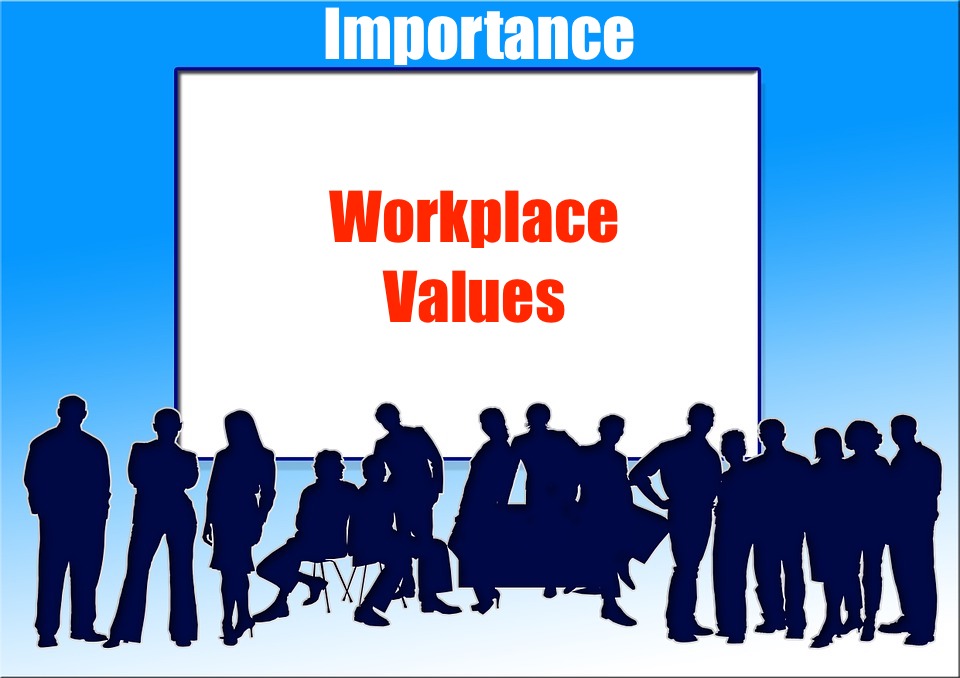 Importance of Segregation of Duties
[Speaker Notes: – I want to emphasize that while the FFIEC IT Handbook calls out the importance of it… this isn’t the first time we have heard nor is it new in our businesses but perhaps is relatively new in how we look at it when talking about IT Security… next slide]
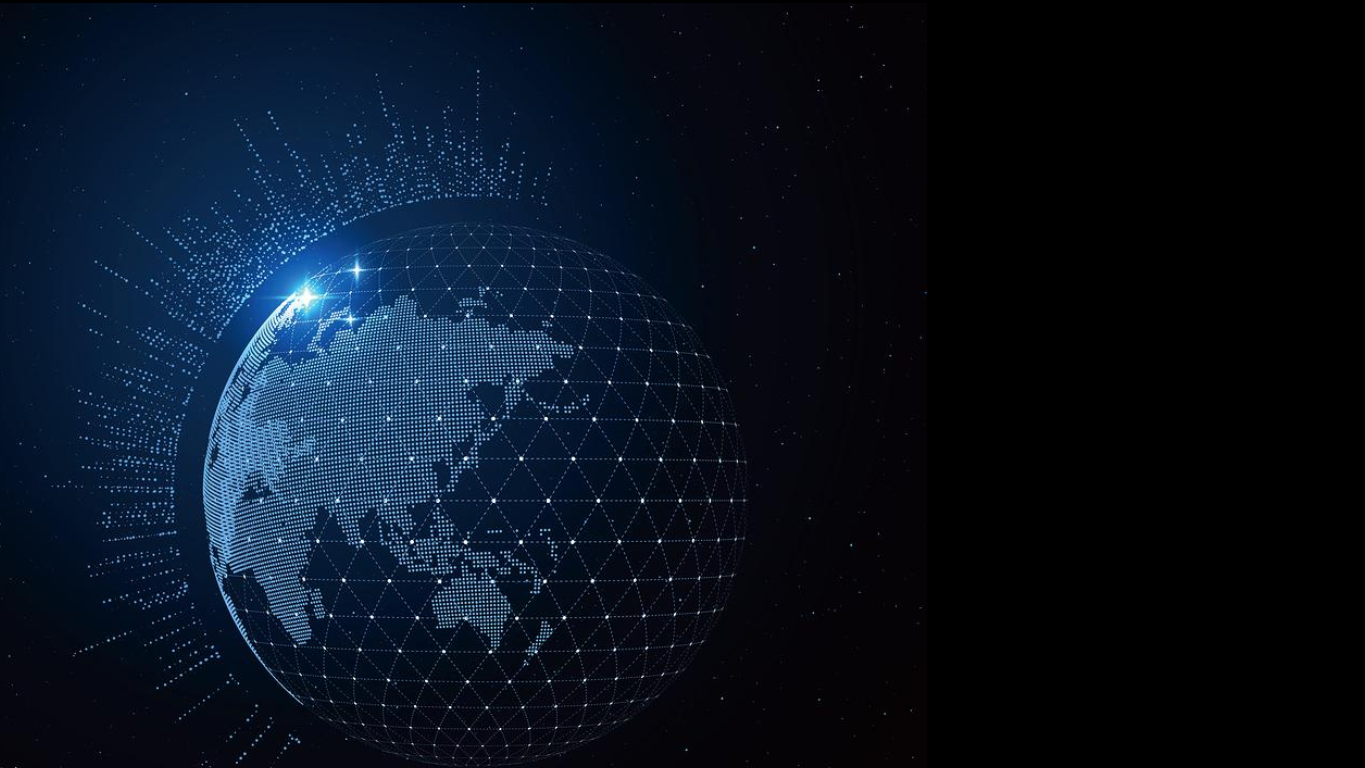 Importance of
SoD
All businesses bound by FFIEC involve control techniques surrounding SoD and are subject to review by external auditors.

FFIEC calls out GRC at the corporate leadership level and then again at the IT management level.
[Speaker Notes: Considering auditors in the past have listed deficiencies in SoD why not have a discussion with your external auditors?

Segregation of Duties is key to minimize opportunity for unauthorized access and fraud.]
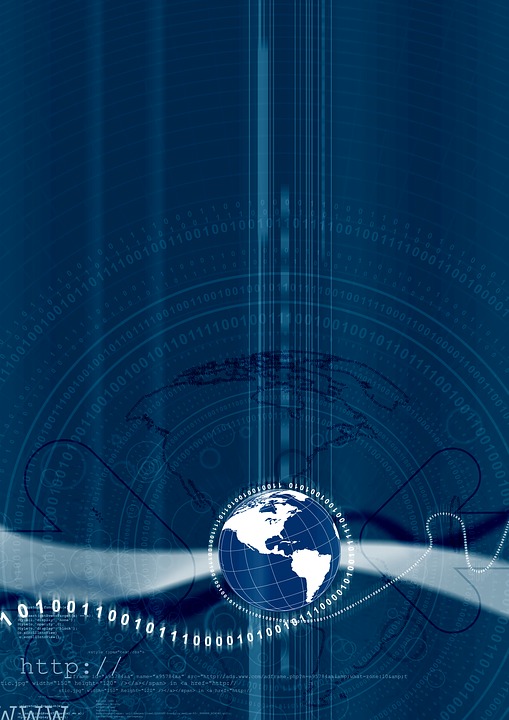 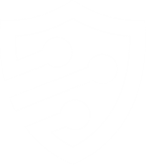 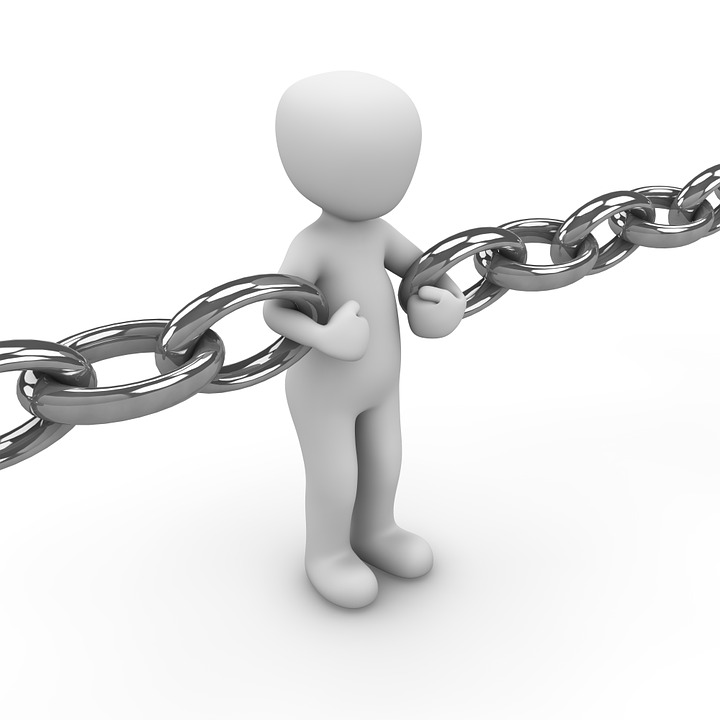 Chain of Custody
[Speaker Notes: by implementing SoD you can truly achieve a Chain of Custody that can be easily followed and insure accountability and transparency throughout the process. Next slide]
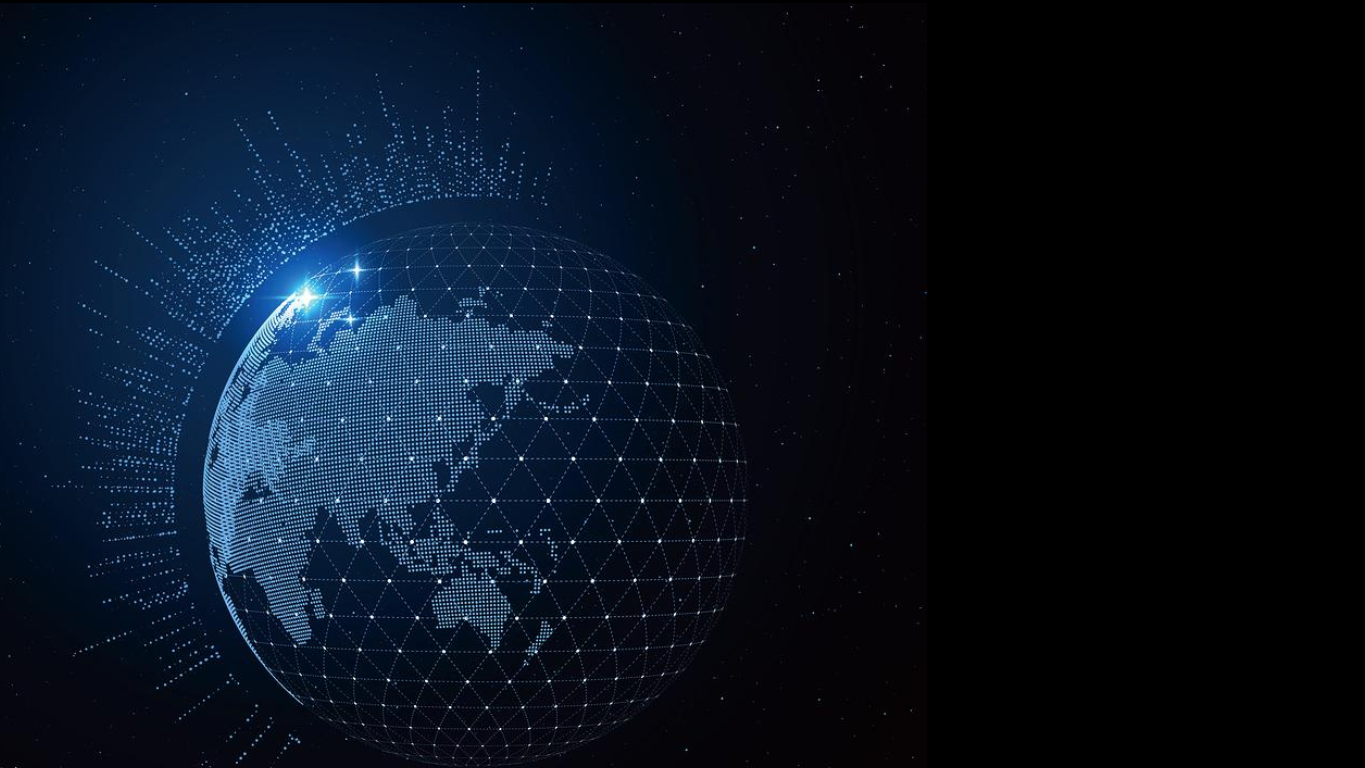 Take Away…
Go back to the test

There is help from 3rd party vendors

Know your Risks and control your chain of accountability
[Speaker Notes: Get help from 3rd party IT Security companies… We are here at onshore and we provide CISO mentoring and other CISO services to help organizations that don’t have the internal resources or have the resources but need help getting them the experience and knowledge they need.   This doesn’t have to be a permanent engagement but often we find that by engaging a 3rd party you gain valuable resources but at a fraction of what it would cost to hire fulltime employees.
Know yoru Risks and control that chain of custody

End with a story – Shifting the perspective from Operations to management – What happens when there is a missing management layer – the Achilles heel… is not your Security Operations it is the lack of security management.  My experience with a publicly traded company]
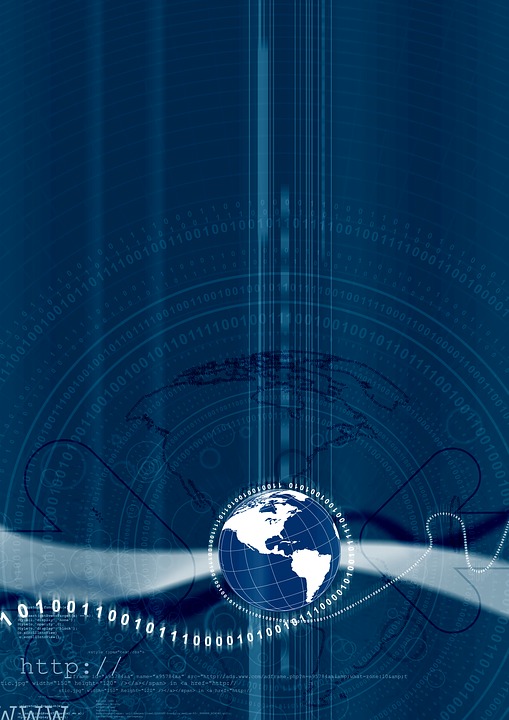 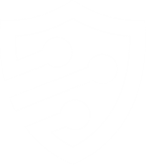 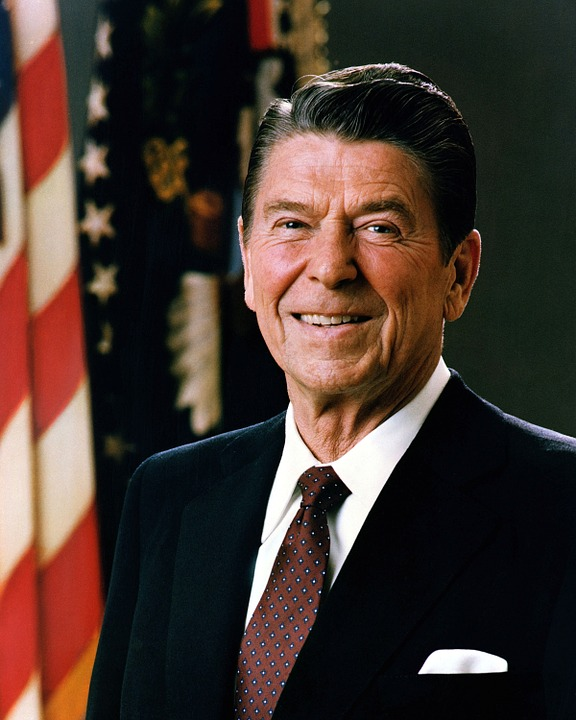 Management Layers
Trust but Verify
[Speaker Notes: Mane]
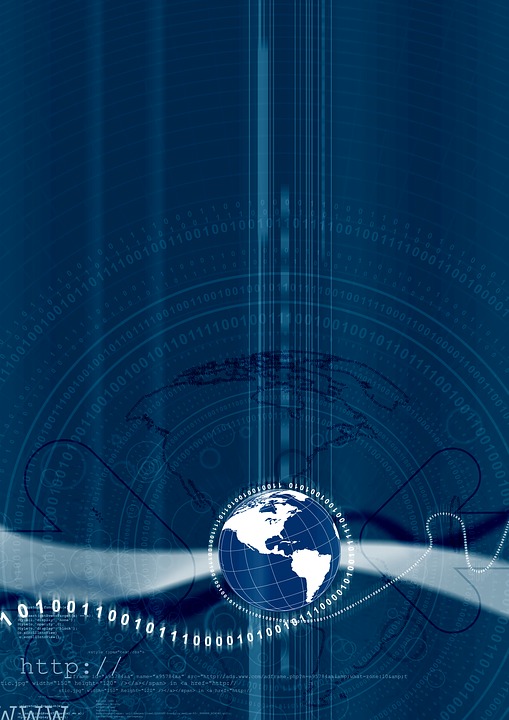 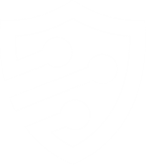 Thank You
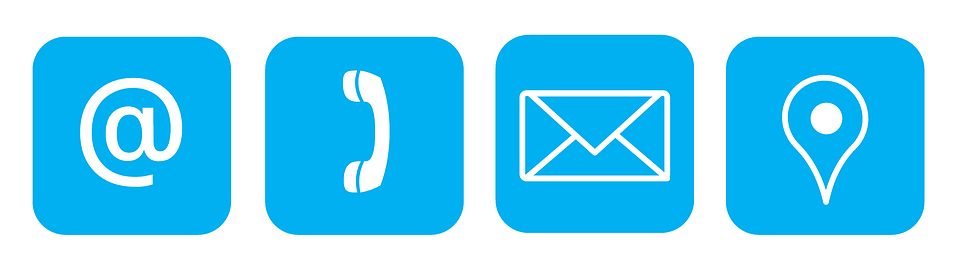 Email: Chris.Johnson@onshore.com
Twitter: untangledcj
LinkedIn: chrisjohnson1337msp